Population and Migration Patterns and processes
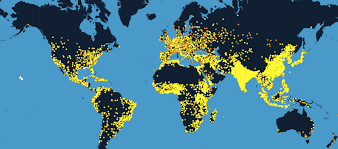 BIG IDEAS….
Patterns and Spatial Organization (PSO)
How does where and how people live impact global cultural, political, and economic Patterns?
Impacts and Interactions (IMP)
How does the interplay of environmental, economic, cultural, and political factors influence changes in population?
Spatial patterns and societal change
How do changes in population affect a place’s economy, culture, and politics?
Topic 2.12
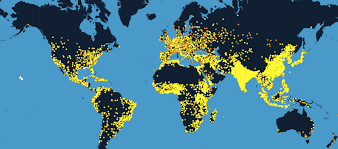 Effects of migration
Enduring Understanding: IMP-2
Changes in population are due to mortality, fertility, and migration, which area influenced by the interplay of environmental, economic, cultural, and political factors
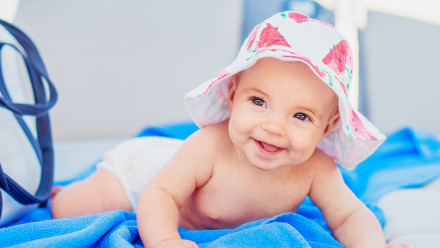 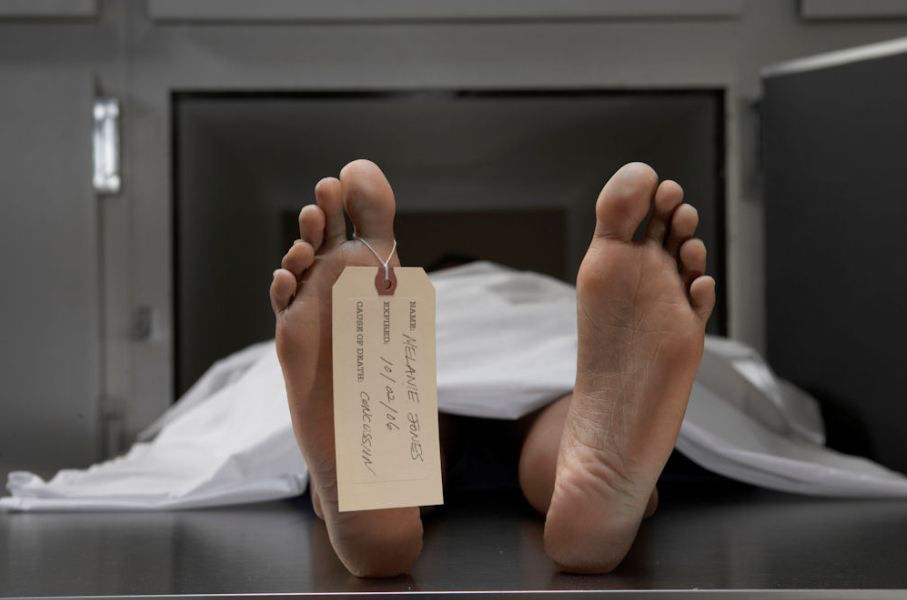 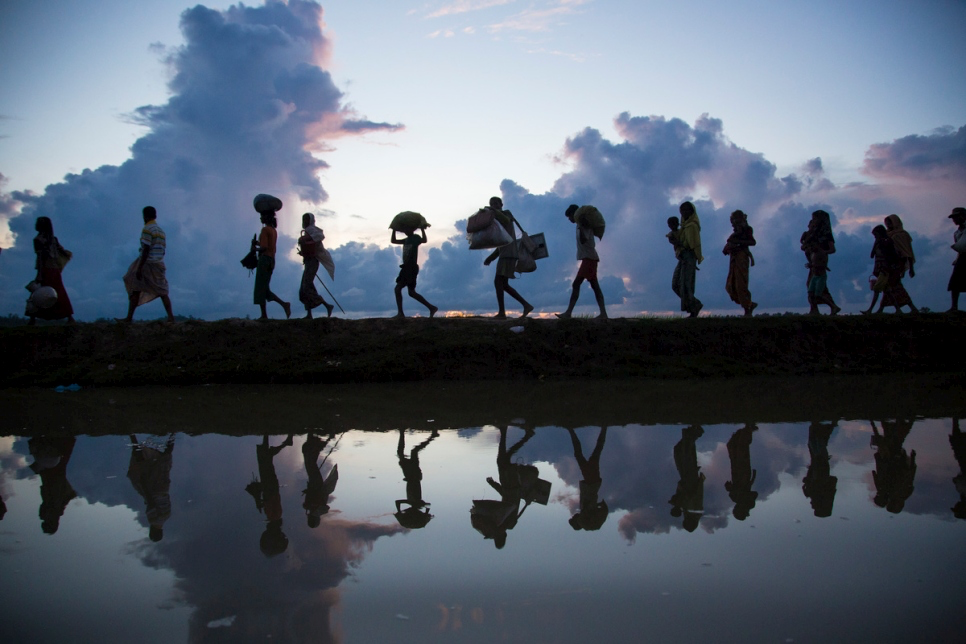 Learning objective: IMP-2.E
Explains historical and contemporary geographic effects of migration
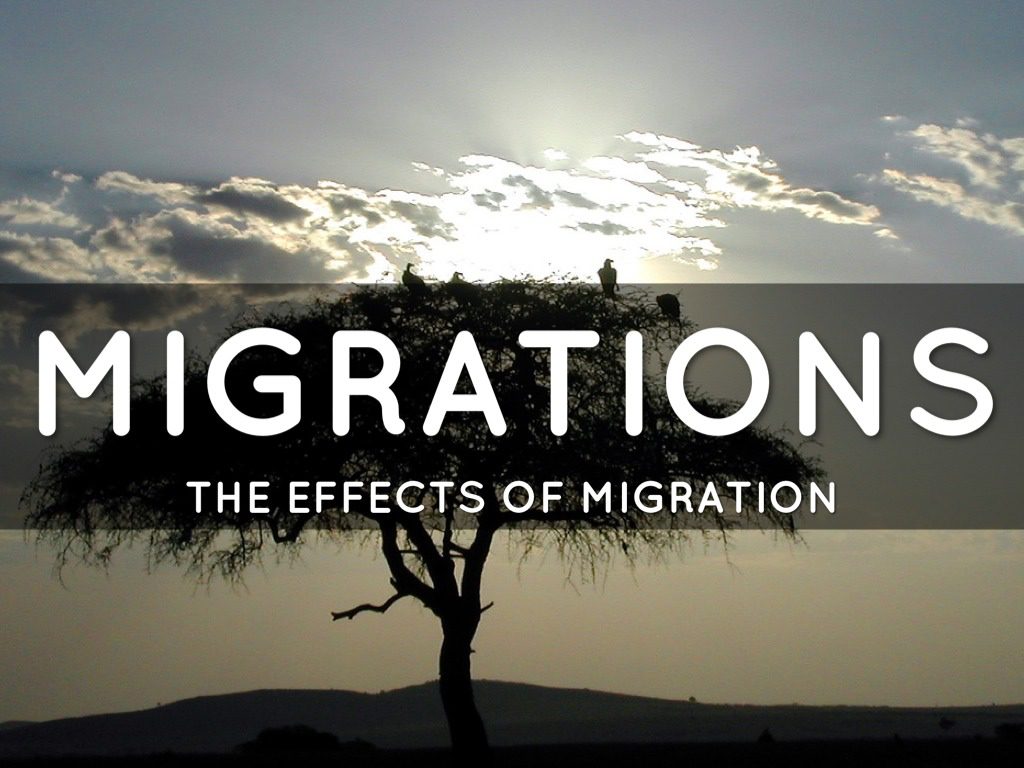 Essential Knowledge imp-2.e.1
Migration has political, economics, and cultural effects
Notes